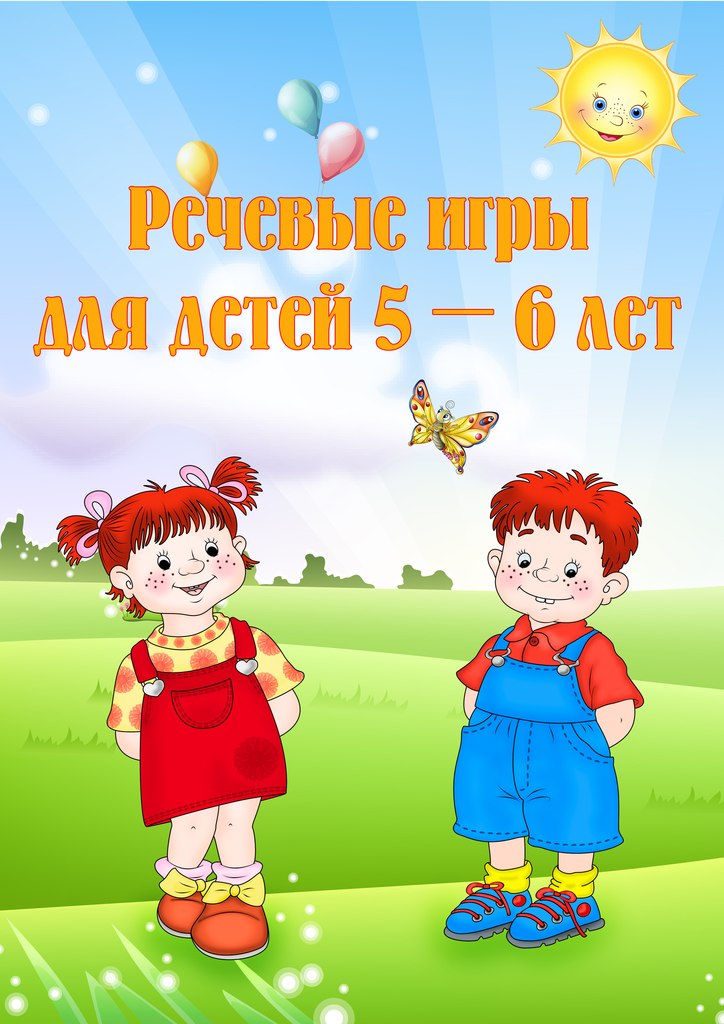 Из сайта https://vk.com/boltuska
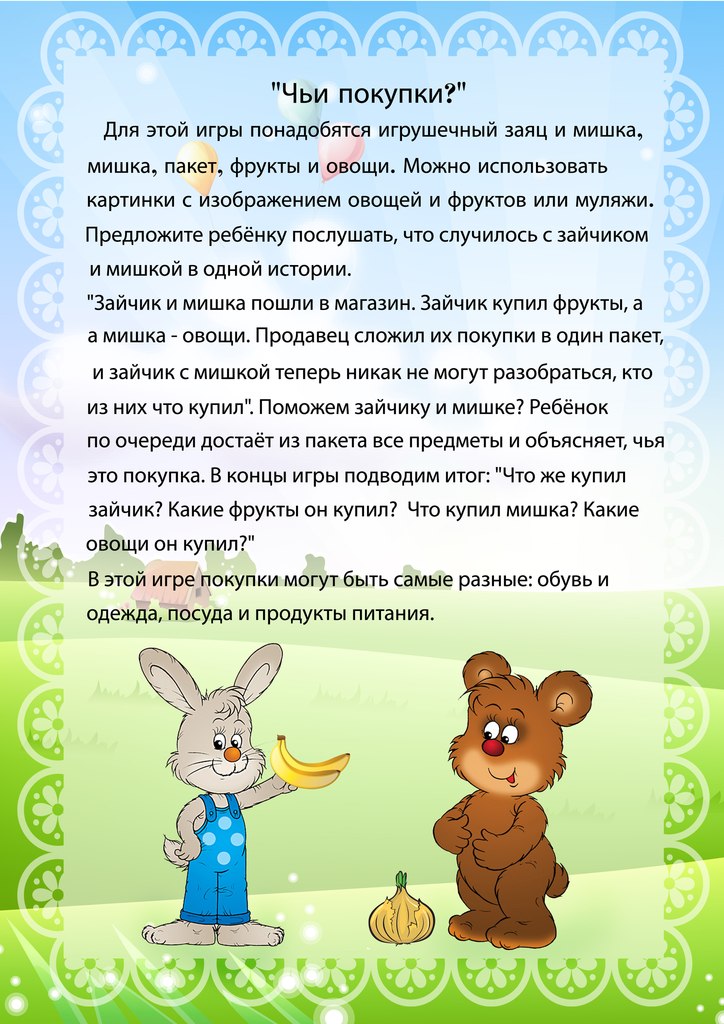 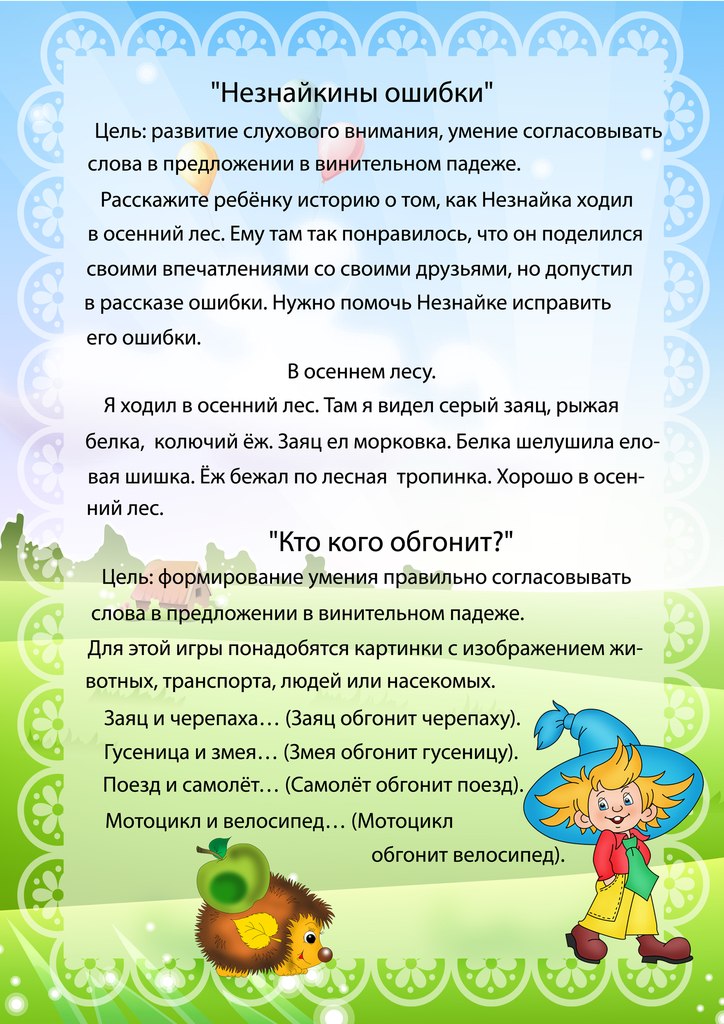 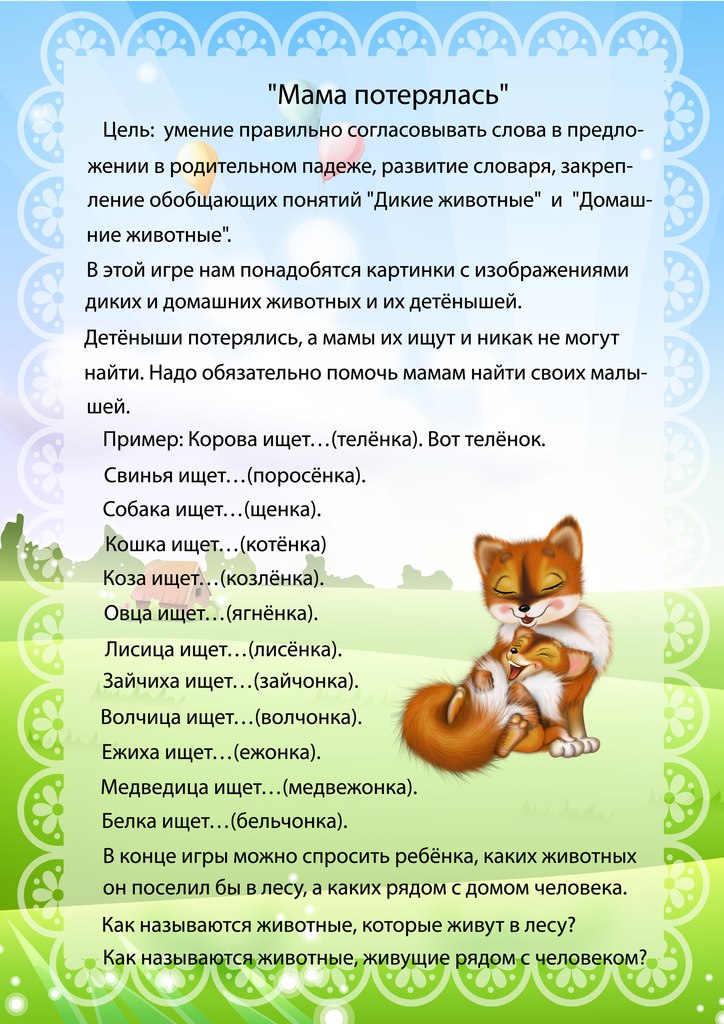 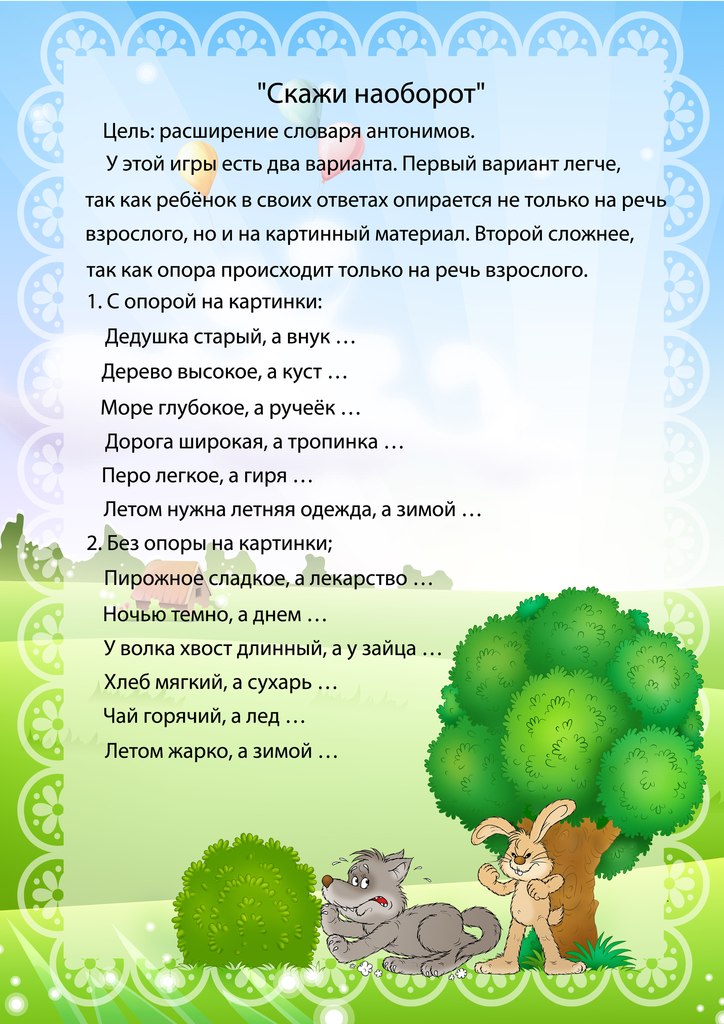 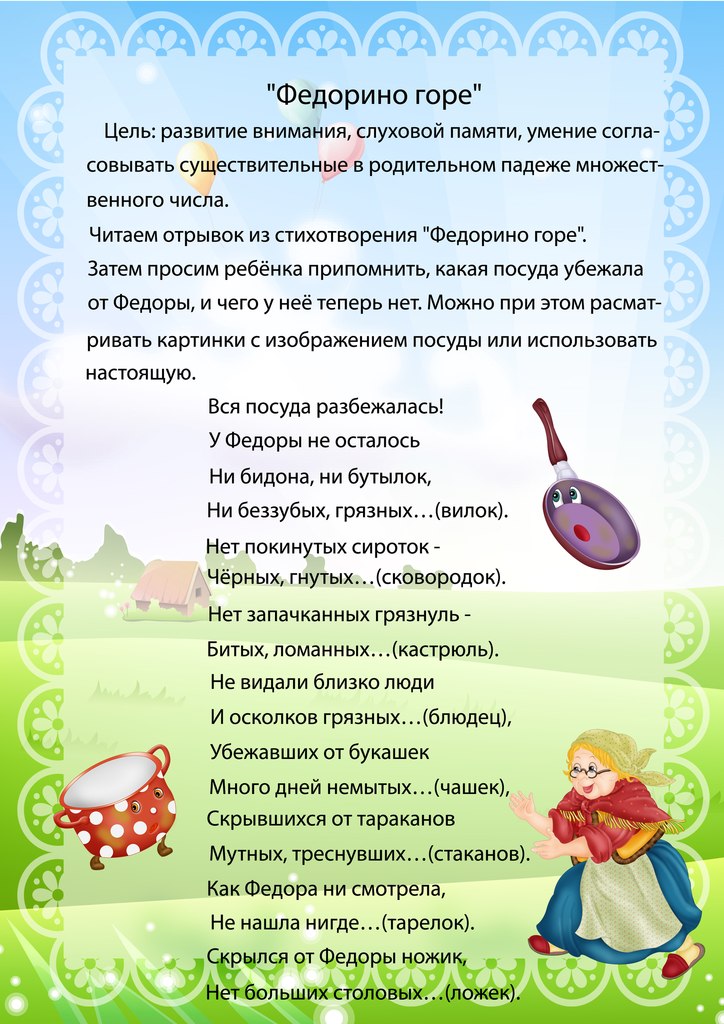